تحليل وتصميم النظمد. معاذ يوسف الذنيبات
نمذجة العملياتProcess Modeling
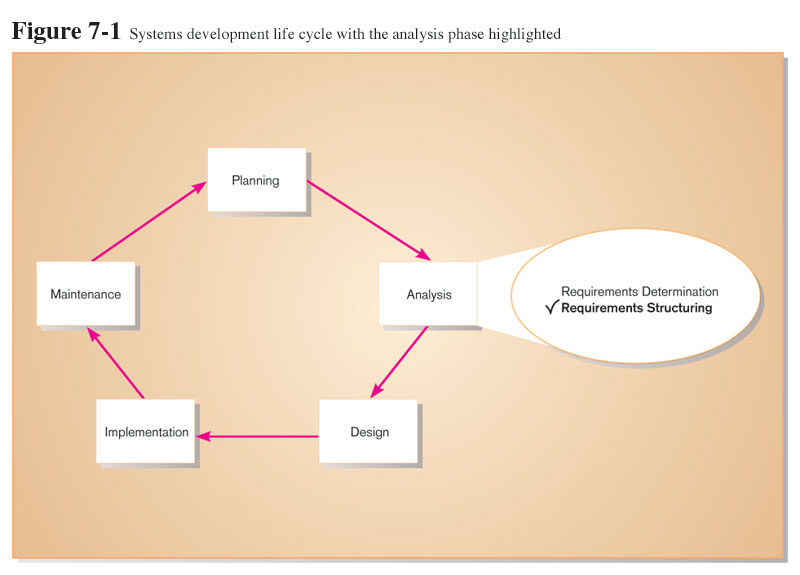 نمذجة العمليات
نمذجة العمليات هو شكل رسومي لتمثيل العمليات التي تقوم بالآتي:  الحصول على البيانات -  معالجة البيانات- تخزينها - توزيعها بين النظام وبيئته.
في نمذجة العمليات يتم استخدام البيانات والمعلومات التي تم الحصول عليها من نشاط  جمع البيانات، يتم في تلك  العملية نمذجة هياكل البيانات والعمليات.
الناتج النهائي من عملية نمذجة العمليات هو:
1- مخطط السياق (المخطط البيئي) ((Context Diagram       والذي يعبر عن نطاق النظام .
2- مخططات تدفق البيانات(DFDs)  للنظام الحالي.
3- مخططات تدفق البيانات(DFDs)  للنظام المقترح.
4- قاموس البيانات: وهو  وصف كامل ودقيق لكل عناصر مخطط تدفق البيانات.
مخطط البيانات ((DFD
يستخدم مخطط  تدفق البيانات ((DFDفي نمذجة عمليات نظام المعلومات.
مخطط  تدفق البيانات ((DFD هو صورة لحركة البيانات بين الكيانات الخارجية ( التي تقع خارج النظام) والعمليات ومخازن البيانات داخل النظام.
 DFD يختلف عن خرائط التدفق( ( flowcharts   فخرائط التدفق ترسم  صورة تفصيلية للنظام  المادي، أما   DFDs فهي ترسم تدفق البيانات  المنطقي مستقلا عن أي تكنولوجيا.
رموز مخطط تدفق البياناتDFD Symbols
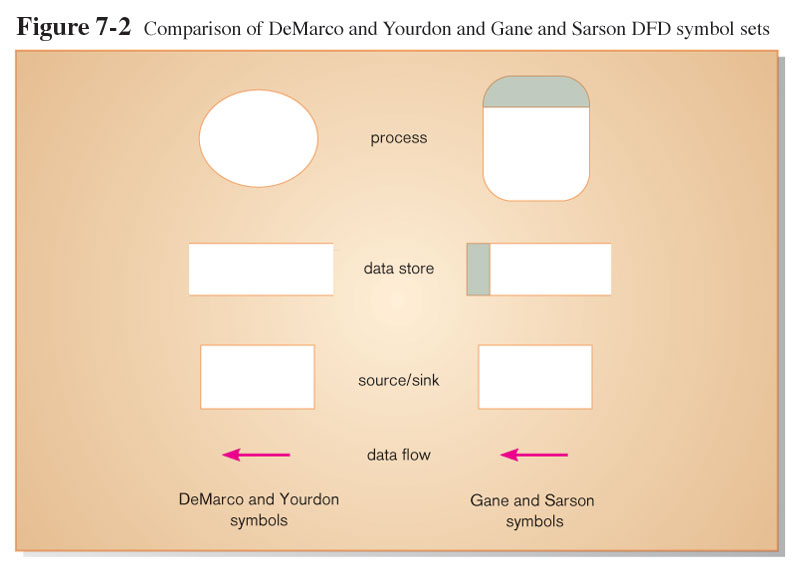 رموز مخطط تدفق البيانات
1- تدفق البيانات Data flow:
  يمكن وصفها على أنها تمثل حركة البيانات من مكان في النظام إلى مكان آخر. وهي تمثل على المخطط بسهم.ويمكن لتدفق البيانات أن يمثل:
 بيانات  لنموذج طلب العميل، أو شيك المرتب، أو نتيجة استعلام لقواعد البيانات، أو البيانات التي توجد على نموذج إدخال البيانات للحاسب، أو محتوى تقرير مطبوع.
وبالتالي فإن تدفق البيانات Data flow تمثل مجموعة من الأجزاء المستقلة من البيانات التي تبنى في وقت واحد وتتحرك معا إلى مصب مشترك.
رموز مخطط تدفق البيانات
2- مخزن البيانات  Data Sore
يمثل  البيانات المخزنة في النظام (البيانات الساكنة) . فمخزن البيانات يمكن أن يحتوى بيانات عن:العميل،  أو الطالب،أو طلبيه العميل، أو فاتورة المورد.   
3-  العملية  Process
   هي العمل (أو الفعل) الذي يتم تنفيذه على البيانات لإعادة تشكيل تلك البيانات أو تخزينها أو تحريكها أو توزيعها .  وعند نمذجة العمليات لا يهمنا ما إذا كانت تلك العمليات تتم يدوى أو تتم بواسطة الحاسب.
رموز مخطط تدفق البيانات
4- الكيان الخارجي   External Entity
    وهو يمثل المصدر أو المصب ، وهى  كيانات تقع خارج النظام. وقد يكون الكيان الخارجي شخص، أو منظمة أخرى، أو نظام آخر.
وطالما الكيان الخارجي يقع خارج النظام فإننا لا نهتم بمعظم خصائصه.
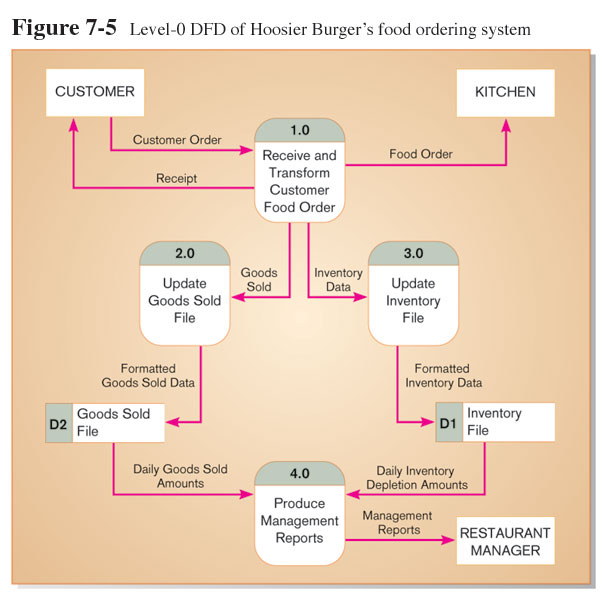 كيان خارجي
هذا الشكل يبين العمليات الرئيسية  في نظام  مطعم لبيع الوجبات الجاهزة
عملية
مخزن بيانات
قواعد بناء مخطط تدفق البياناتData Flow Diagramming Rules
المدخلات لعملية  دائما تختلف عن مخرجاتها.
أسماء مميزة وفريدة للكيانات.
يمكن تكرار  مخازن البيانات أو  الكيانات الخارجية حتى لا يصبح المخطط فوضى
العملية Process
لا توجد عملية بمخرجات فقط  وإن حدث فتسمى معجزة    
لا يوجد عملية بمدخلات فقط وإن حدث فتسمى الفجوة السوداء  (black hole)
التسمية هي فعل
 الكيان الخارجي: Source/Sink
 المصدر أو الوجهة لا يمكن أن تتحرك البيانات بينهما مباشرة.
التسمية هي اسم
مخزن البيانات Data Store
لا يمكن انتقال البيانات من مخزن لآخر بدون عملية
لا يمكن انتقال البيانات مباشرة من كيان خارجي لمخزن بيانات ولا من مخزن بيانات إلى كيان خارجي مباشرة
التسمية لمخزن البيانات هي اسم
تدفق البيانات Data Flow
 لها اتجاه واحد فقط بين الرموز
الشوكة (مفرق الطريق)  يوضح أن نفس البيانات تذهب من مكان إلى مكانيين
قواعد مخطط DFD DFD Diagramming Rules
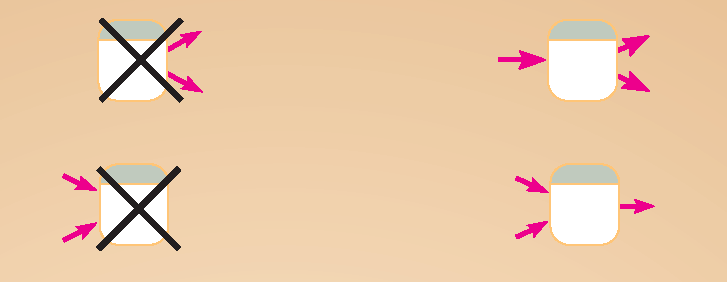 Miracle
لا توجد عملية لها مخرجات فقط، أو لها مدخلات فقط. ولكن كل عملية يجب أن يكون لها مدخلات ومخرجات.
Black hole
يجب أن يكون للعملية أسم على شكل فعل
مخزن البيانات     Data Store
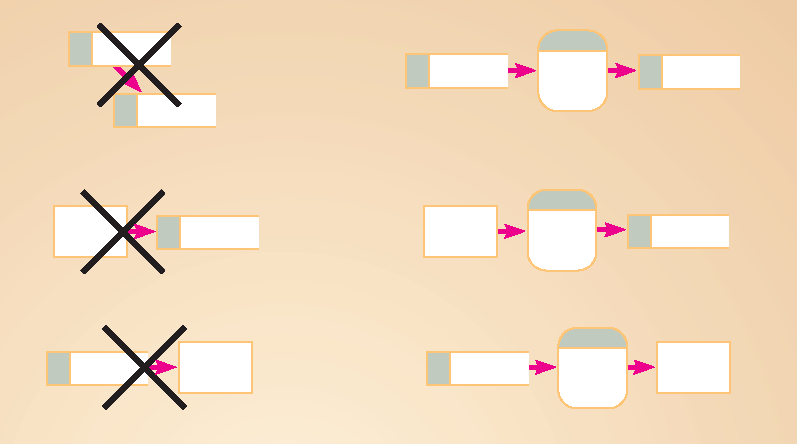 كل التدفقات من وإلى مخازن البيانات يجب أن تمر من خلال عملية.
مسمى مخزن البيانات يجب أن يكون عبارة اسمية
الكيان الخارجي   Source/Sink
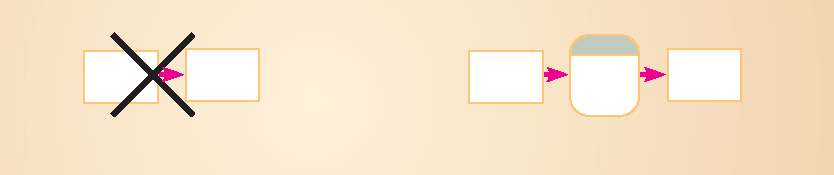 البيانات لا تتحرك مباشرة بين الكيانات الخارجية ولكن تتحرك  البيانات بينهم من خلال عملية.
Interactions between external entities without intervening processes are outside the system and therefore not represented in the DFD.
وصف الكيان الخارجي يكون بإسم
قواعد تدفق البيانات     Data Flow
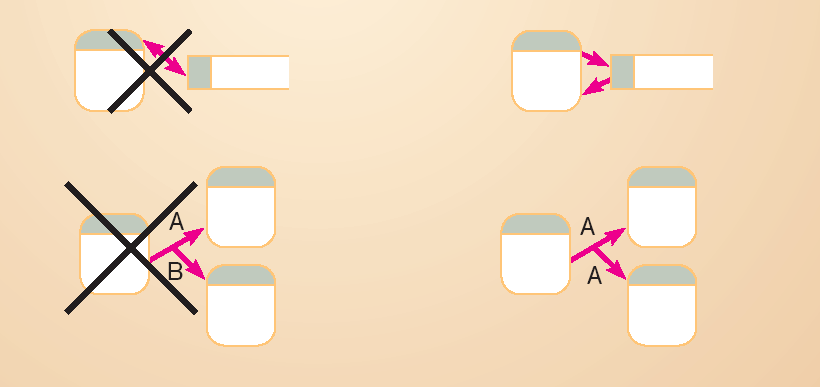 الاتجاه الثنائي على نفس الخط غير مسموح به
تدفق البيانات المتفرع يجب أن يشير إلى نفس البيانات ( وليس لبيانات مختلفة ) وتلك البيانات تأتى من مكان واحد وتذهب لعدة أماكن أخرى
قواعد تدفق البيانات     Data Flow
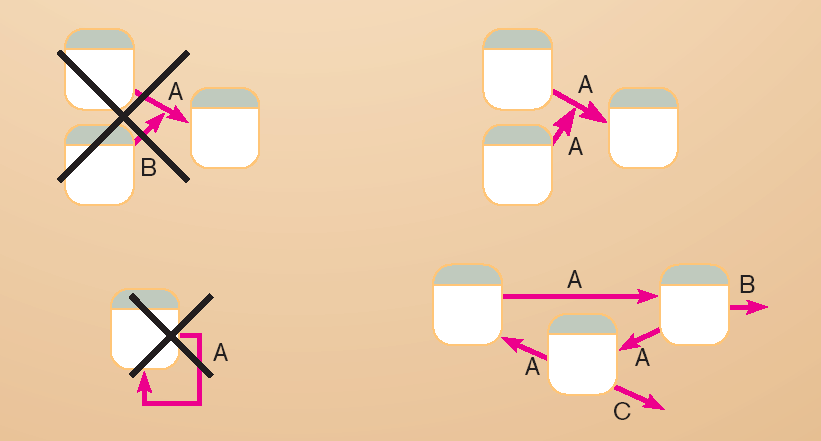 البيانات المتلاحمة  تشير إلى نفس البيانات التي تأتى من عدة أماكن وتذهب إلى مكان واحد فقط
تدفق البيانات لا يذهب مباشرة من عملية  إلى نفسها
قواعد تدفق البيانات     Data Flow
تدفق البيانات من العملية إلى مخزن البيانات يعنى تعديل بيانات (إضافة أو حذف أو تغيير).
تدفق البيانات من مخزن البيانات إلى العملية  يعنى  استرجاع أو استخدام بيانات.
اسم تدفق البيانات يكون على شكل عبارة اسمية.
بناء وتطوير مخطط تدفق البيانات
أولا:  بناء مخطط السياق  (المخطط البيئي) Context Diagram
هـو صورة عامة للنظام وتلك الصورة:
 تبين حدود النظام مع محيطه وبيئته  الخارجية
 تحتوى على عملية واحدة فقط تمثل  كل النظام. 
 لا تحتوى على مخازن بيانات.
 تحتوى على الكيانات الخارجية التي تقع خارج حدود النظام ولكن تتفاعل معه.
 تحتوى على تدفقات البيانات من وإلى النظام ومن وإلى الكيانات الخارجية.
مثال على مخطط السياق
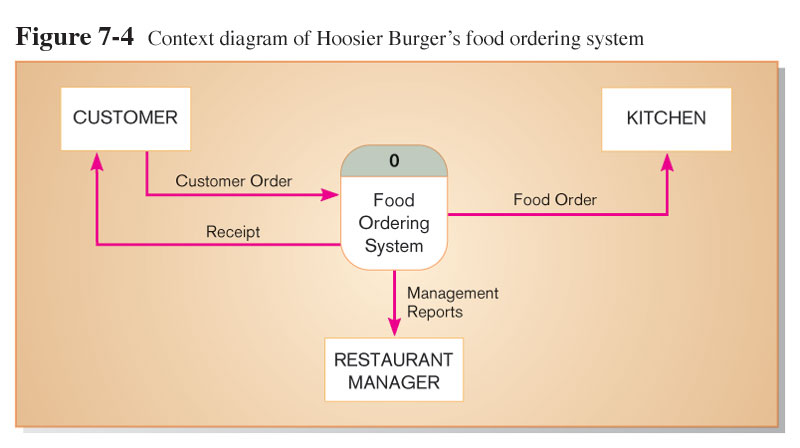 ثانيا تجزئة مخطط تدفق البيانات  Data flow Decomposition
تجزئة المخطط هي عملية تجزئ النظام إلى أجزاء أصغر. أو للتحليل من نظام واحد ( عملية واحدة) إلى عدة عمليات تفصيلية.
العمليات في المستويات العليا سيتم وصفها بعمليات جزئية في المستويات الأدنى. 
عملية التجزئة هي إجراء متكرر
آخر مستوى يسمى المستوى النهائي أو الأدنى primitive
مستويات مخطط تدفق البيانات DFD Levels
مخطط السياق ( البيئي)   : Context DFDهو نظرة عامة لنظام المؤسسة.
المستوى الصفري Level-0 DFD : وهو يمثل العمليات الأساسية للنظام.
المستوى الأول  Level-1 DFDوهو المستوى الذي ينتج من تجزئ المستوى الصفري.
المستوى رقم N وهو المستوى الذي ينتج من تجزئ المستوى رقم N-1
Context Diagram
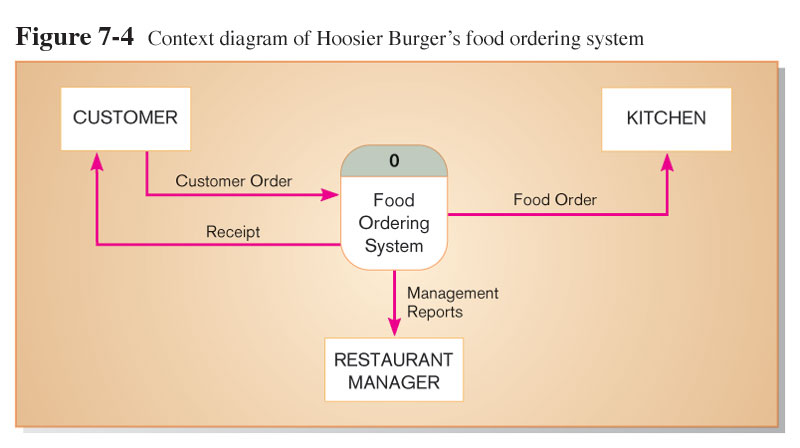 في مخطط السياق  توجد عملية واحدة  فقط تمثل النظام  ولا توجد مخازن  بيانات.
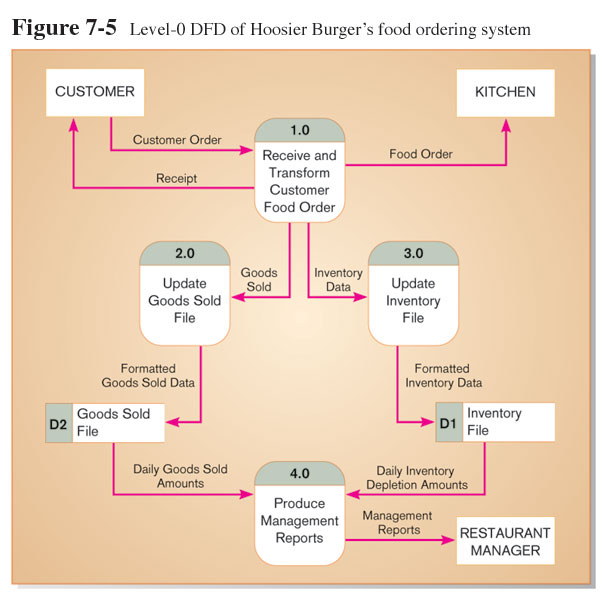 المستوى الصفريLevel-0 DFD
المستوى الصفري يبين العمليات الأساسية للنظام  وتدفق البيانات  ومخازن البيانات 
في المستوى الصفري يتم ترقيم ( عنونة) العمليات كما يلي:
1.0 ،    2.0 ،   3.0   وهكذا. أي بعد العلامة العشرية بوجد دائما صفر.
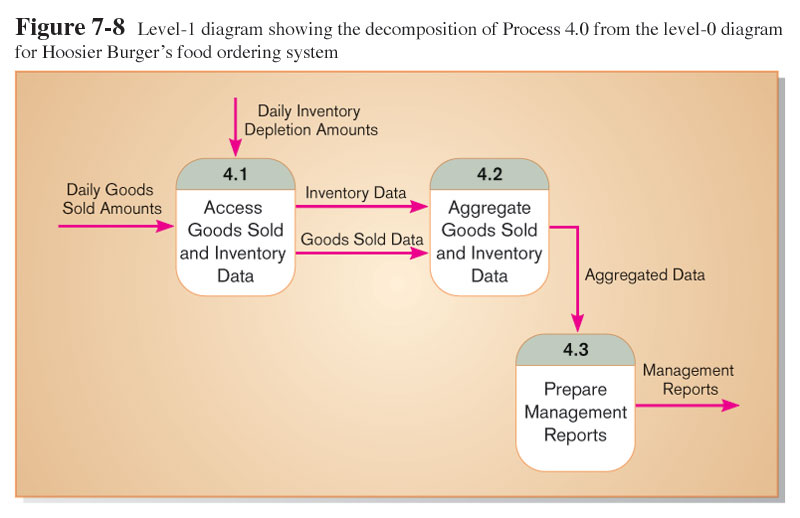 المستوى رقم 1Level-1 DFD
هذا  هو المستوى الأول للعملية رقم 4.0
يبين المستوى رقم 1  العمليات الفرعية لعملية من العمليات  في المستوى  الصفري.
المستوى رقم N (رقم 2)Level-n DFD
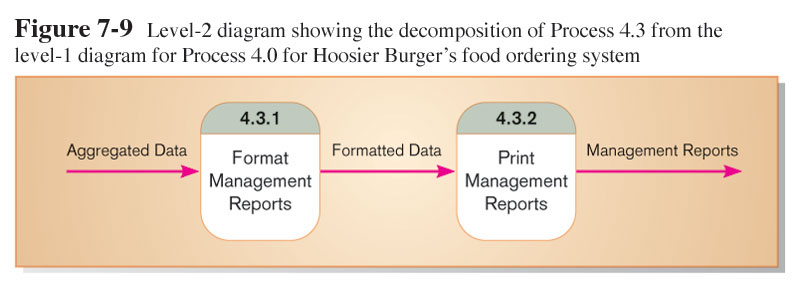 هذا  هو المستوى  رقم 2  للعملية رقم         4.3
يبين المستوى رقم N العمليات الفرعية لعملية من العمليات  في المستوى  N-1.
في المستوى رقم 2 يتم ترقيم ( عنونة) العمليات كما يلي:
4.3.1 ، 4.3.2 وهكذا. أي بعد رقم العملية الأب  يوجد رقمين. 
إذا كان هذا هو المستوى الأخير وستتوقف التجزئة عند سوف نسميه المستوى النهائي.
خطوات بناء مخطط تدفق البيانات
أولا: بناء مخطط السياق:
عرف العملية الرئيسية التي تمثل كل النظام.
عرف الكيانات الخارجية التي لها مدخلات إلى النظام، أو تستقبل مخرجات من النظام.
ارسم العملية الرئيسية.
ارسم الكيانات الخارجية.
عرف تدفقات البيانات من وإلى النظام.
صل العملية الرئيسية والكيانات الخارجية بتدفقات البيانات المناسبة.
ثانيا: بناء المخطط الصفري:
عرف العمليات التي يمكنها تنفيذ العمل اللازم  لإنتاج المخرجات ومعالجة المدخلات  الموجودة في مخطط السياق. وعادة تكون العمليات في المستوى الصفري هي العمليات الرئيسة في النظام والتي تعبر عن وظائف النظام الرئيسية.
عرف مخازن البيانات التي تراها لازمة لتخزين البيانات الناتجة  من هذه التجزئة.
 صل  العمليات  الناتجة من التجزئة بتدفقات البيانات المناسبة إذا لزم الأمر.
 صل العمليات والكيانات الخارجية بتدفقات البيانات المناسبة.
صل العمليات ومخازن البيانات بتدفقات البيانات المناسبة.
ثالثا: بناء المخطط رقم 1:
اختر أي عملية في المخطط الصفري  ولتكن العملية رقم 1.0.
جزئ (قسم) تلك العملية إلى عدة عمليات .
 عرف تدفقات البيانات التي تنتج من التجزئة.
 عرف مخازن البيات اللازمة لتخزين البيانات التي تنتج من التجزئة.
صل  العمليات  الناتجة من التجزئة بتدفقات البيانات المناسبة إذا لزم الأمر.
صل العمليات ومخازن البيانات المناسبة  بتدفقات البيانات المناسبة.
كرر الخطوات  1- 6 لكل عملية من المخطط الصفري، لتحصل على عدد من المخططات يساوي عدد العمليات في المخطط الصفري
رابعا: بناء المخطط رقم 2
اختر أي عملية في المخطط  رقم 1  ولتكن العملية رقم 2. 1
جزئ (قسم) تلك العملية إلى عدة عمليات .
 عرف تدفقات البيانات التي تنتج من التجزئة.
 عرف مخازن البيات اللازمة لتخزين البيانات التي تنتج من التجزئة.
صل  العمليات  الناتجة من التجزئة بتدفقات البيانات المناسبة إذا لزم الأمر.
صل العمليات ومخازن البيانات المناسبة  بتدفقات البيانات المناسبة.
كرر الخطوات 1- 6 لكل عملية من المخطط  رقم 1، لتحصل على عدد من المخططات يساوى عدد العمليات في المخطط  رقم 1
ملاحظة
ملاحظة
أثناء عملية التقسيم (التجزئة) يجب تأخذ في الاعتبار أمرين هامين هما:
1- قواعد التوازن
2- قواعد إيقاف التجزئة.
توازن المخطط - Balancing DFDs
عند تقسيم عملية ما، يجب المحافظة على المدخلات والمخرجات للعمليات الناتجة من تقسيم العملية الأب في المستوى التالي، تلك المحافظة على عدد المدخلات والمخرجات من مستوى إلى المستوى الأدنى  الذي يليه يسمى التوازن.
مثال على عدم التوازن
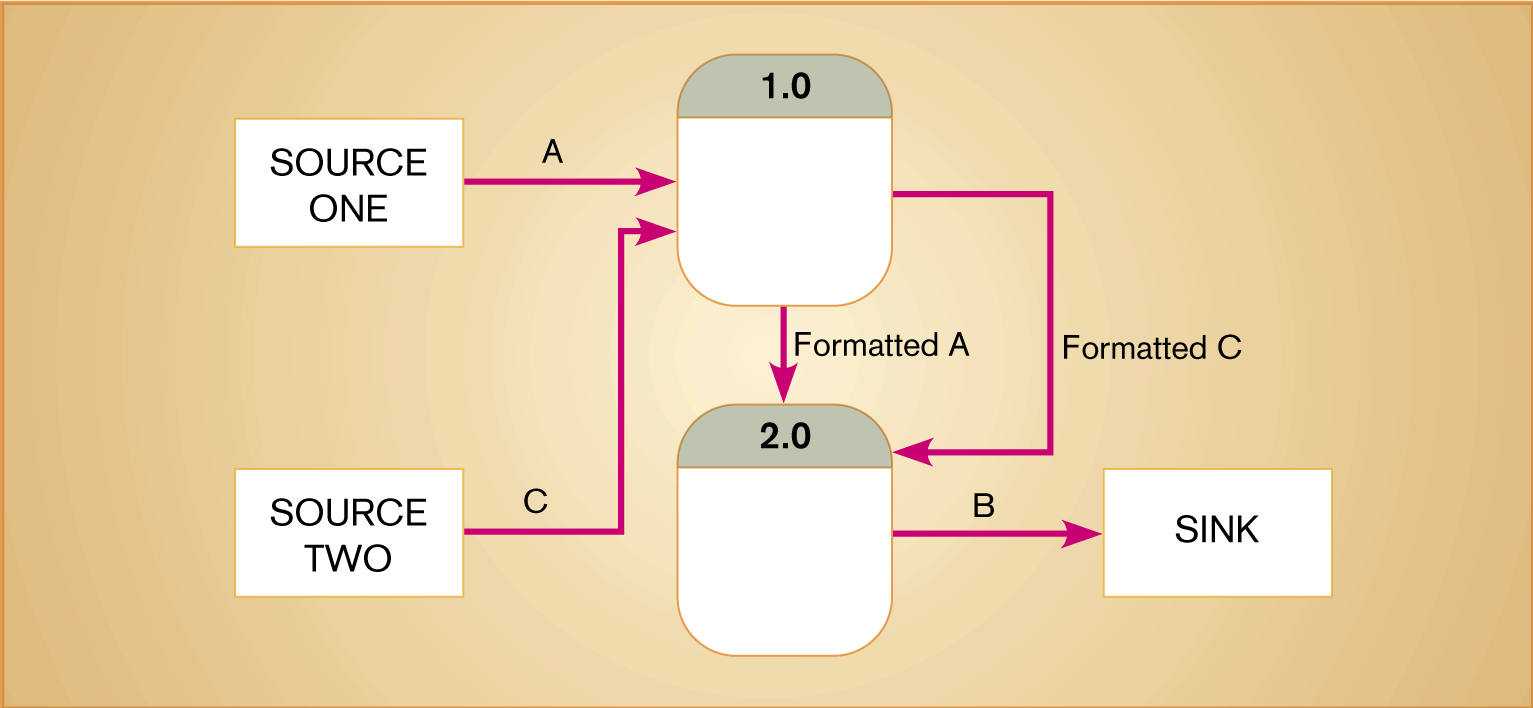 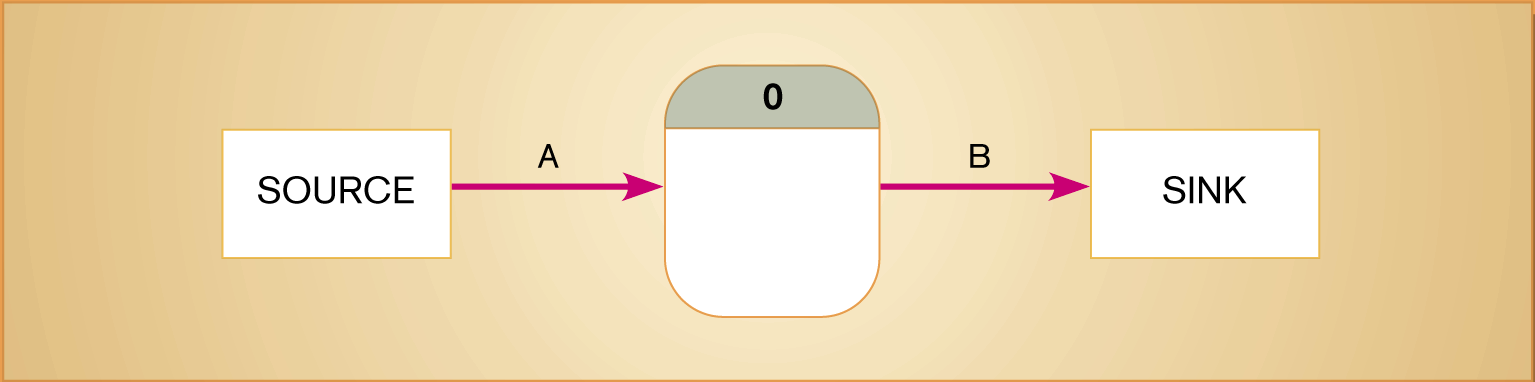 المخطط الصفري
مخطط السياق
مدخل واحد
ومخرج واحد
مدخلين
ومخرج واحد
مثال على التوازن
1 input
3 outputs
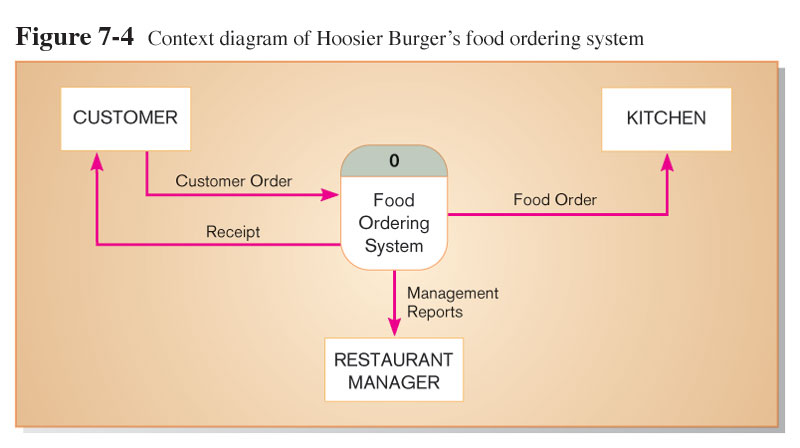 يوجد هنا توازن    لماذا؟
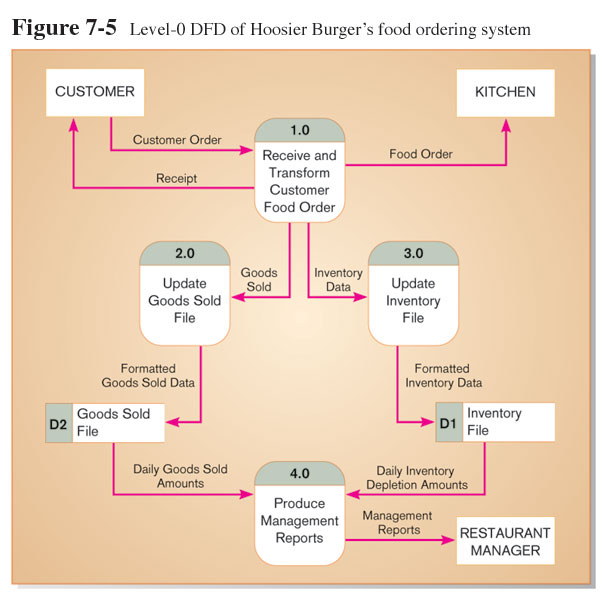 These are balanced because the numbers of inputs and outputs of context diagram process equal the number of inputs and outputs of Level-0 diagram.
Balanced DFD (cont.)
These are balanced because the numbers of inputs and outputs to Process 1.0 of the Level-0 diagram equals the number of inputs and outputs to the Level-1 diagram.
يوجد هنا توازن... لماذا؟
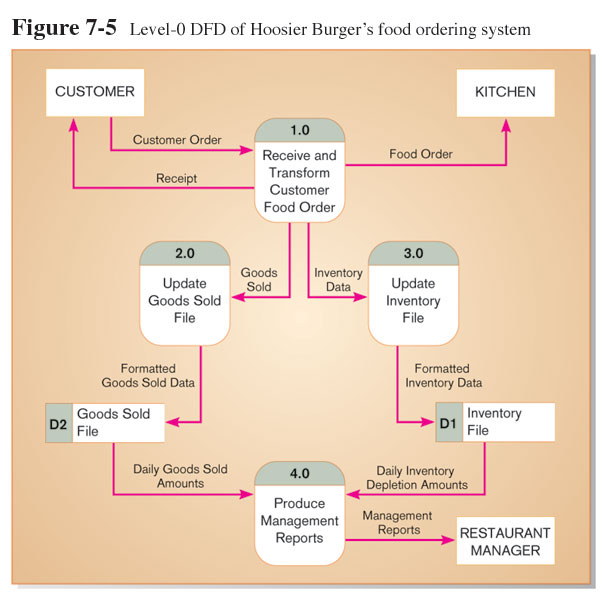 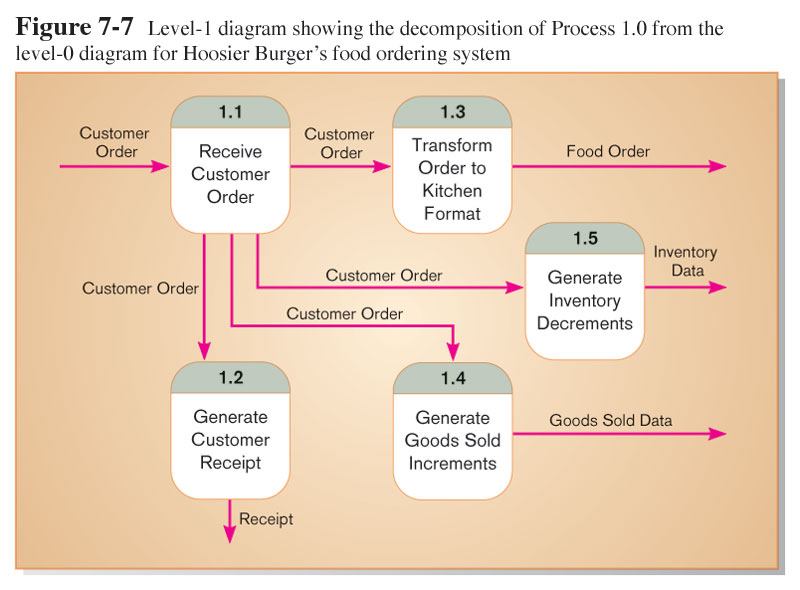 1 input
4 outputs
يمكن تقسيم تدفق البيان إلى تدفقات منفصلة في مخطط مستواه أقل.
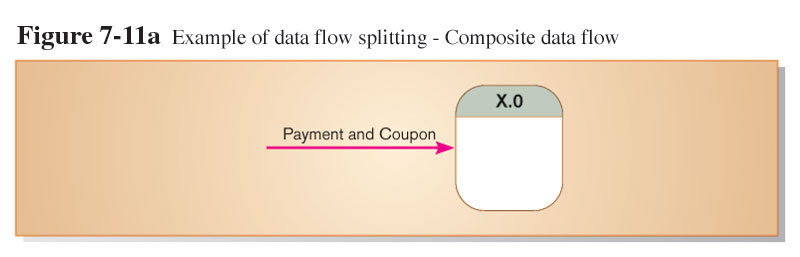 A composite data flow at a higher level may be split if different parts go to different processes in the lower level DFD.
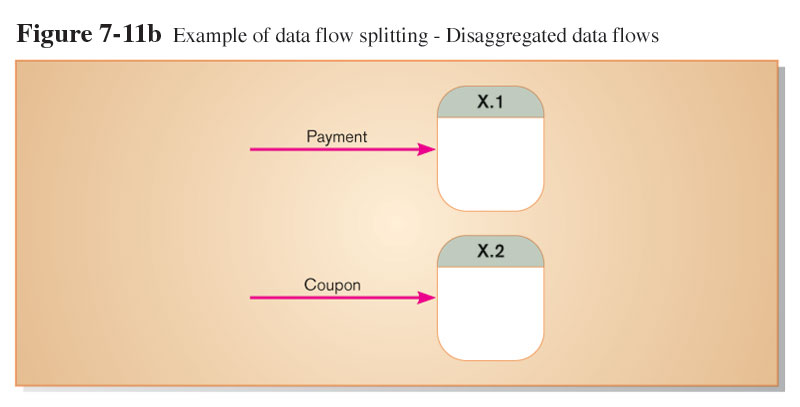 هذا الشكل يظل  متوازن لأن نفس البيانات  ما تزال موجودة، ولكن قسمت إلى جزئيين
قواعد التوازنBalancing rules
عدد المدخلات والمخرجات للعمليات الناتجة من التقسيم تساوي عدد المدخلات والمخرجات للعملية الأب في المستوى الأعلى .
 يمكن تقسيم تدفق بيان إلى تدفقات منفصلة في مخطط مستواه أقل، بشرط عدم إضافة بيانات جديدة في التدفقات الناتجة من التقسيم، كما يجب تمثيل كل البيانات في التدفق الأصلي في التدفقات الناتجة من التقسيم.
قواعد التوازنBalancing rules
3- يمكن أن ينشأ  من التقسيم تدفق بيانات من عملية إلى أخرى أو من عملية إلى مخزن بيانات، وهذا التدفق غير موجود في المستوى الأعلى، يسمى    هذا التدفق بتدفق بيانات محلى وهو لا يؤخذ في الاعتبار عند التحقق من التوازن.نفس الشئ يمكن أن يحدث لمخزن بيانات( مخزن بيانات محلي)
4- حتى لا يصبح المخطط مزدحم وفوضى ولتجنب تقاطع الخطوط، يمكنك تكرار الكيانات الخارجية ومخازن البيانات على نفس المخطط. ولتوضيح ذلك على الرسم يوضع خط  رأسي مزدوج في مخزن البيانات، ويوضع خط مائل في الزاوية  اليمنى السفلى للكيان الخارجي.
وقف التجزئة ( التقسيم)
يجب اتخاذ قرار التوقف عن التجزئة في الوقت المناسب .
قواعد وقف التجزئة
عندما تصبح كل عملية معبرة عن قرار واحد أو عملية حسابية واحدة أو عملية من عمليات قواعد البيانات، مثل تعديل،إضافة،حذف ، قراءة.
عندما يمثل كل مخزن بيانات كيان واحد مفرد، مثل عميل، موظف، منتج، أو طلبيه.
عندما لا يهتم المستخدم بتفاصيل أكثر.
عند عدم الحاجة لتقسيمات أكثر لتوضيح كيف تعالج البيانات.
عندما نشعر أننا قد أوضحنا كل شاشة وكل نموذج وكل تقرير، أي أن عندما يصبح كل تقرير وكل شاشة إدخال ممثلة بتدفق بيانات واحد فقط. 
عندما نشعر أن هناك عملية منفصلة لكل خيار في القائمة في كل المستويات.